MINISTÉRIO DA SAÚDE - MS
SECRETARIA DE ATENÇÃO À SAÚDE - SAS
DEPARTAMENTO DE ATENÇÃO ESPECIALIZADA – DAHU
COORDENAÇÃO DE ATENÇÃO HOSPITALAR – CGHOSP
Estratégias do Ministério da Saúde no Campo da Segurança do Paciente e a importância da Notificação
Diana Carmem A. Nunes de Oliveira
Assessora Técnica
Teresina-PI
Justificativa
Impacto Financeiro dos EA
Estudo Canadense (1999)
4,8% das despesas com cuidados em saúde são atribuídas aos Eventos Adversos.
Estudo Reino Unido (2001):
8,5 dias adicionais de internação.
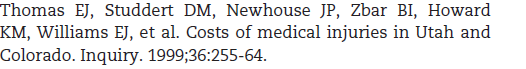 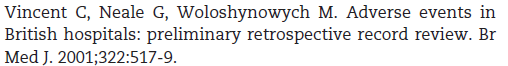 Dez regras simples para aumentar a efetividade dos microssistemas (apud Berwick, 2011)
Atual: O cuidado se baseia primariamente nas consultas.Nova: O cuidado se baseia em relações terapêuticas contínuas.
Atual: A autonomia profissional comanda a variabilidadeNova: O cuidado é desenhado “sob medida” de acordo com as necessidades e valores dos pacientes.
Atual: Os profissionais controlam o cuidadoNova: O paciente é a fonte do controle.
Atual: A informação é um registro.Nova: O conhecimento é compartilhado livremente.
Atual: As decisões são tomadas com base no treinamento e experiênciaNova: As decisões são tomadas com base em  evidências.
Dez regras simples para aumentar a efetividade dos microssistemas (Berwick, 2011)
Atual: “Não causar dano” é uma responsabilidade individual.Nova: A segurança é uma propriedade do sistema.
Atual: O sigilo é necessário.Nova: A transparência é necessária.
Atual: O sistema reage às necessidades.Nova: As necessidades são antecipadas.
Atual: Busca-se a redução de custos.Nova: Reduz-se continuamente o deperdício.
Atual: Dá-se preferência aos papéis dos profissionais sobre o sistema.Nova: A cooperação entre os clínicos é prioridade.
Dimensões da Qualidade
QUALIDADE EM SERVIÇOS DE SAÚDE
Fontes: 
Institute of Medicine (IOM), 2001.
Organização Mundial da Saúde (OMS), 2006
Prof. Gama, ZAS
Linha do tempo da Segurança do Paciente no Brasil
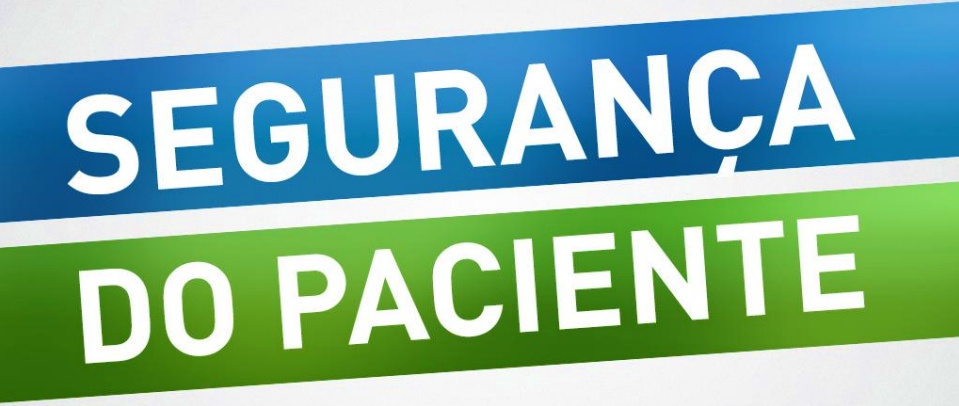 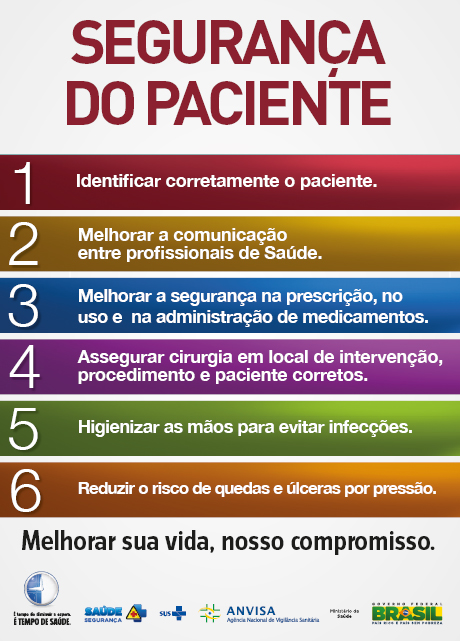 Ministério da Saúde cria o Programa Nacional de Segurança do Paciente para o monitoramento e prevenção de danos na assistência à saúde 

Portaria nº 529, de 1 de Abril de 2013 - Institui o Programa Nacional de Segurança do Paciente (PNSP).
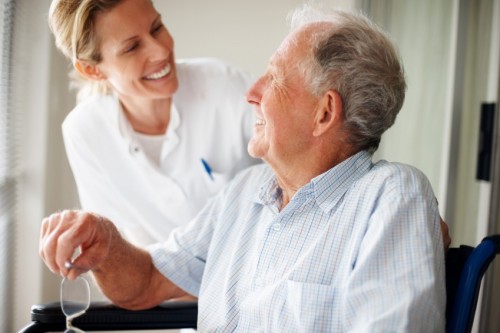 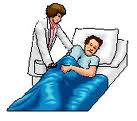 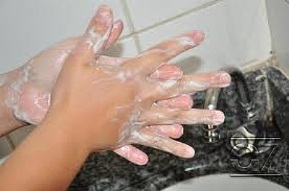 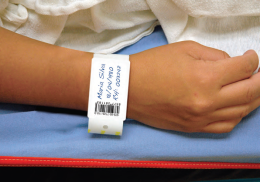 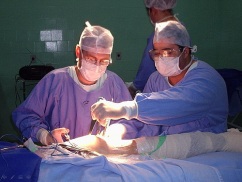 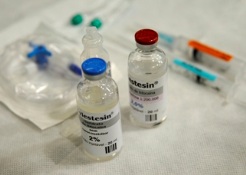 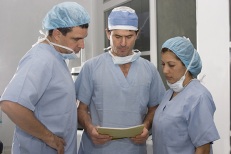 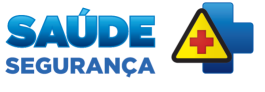 Finalidade do Programa
Relevância / Impacto e Contexto
Relevância / ImpactoRelevância Nacional e Internacional. Alto Impacto.

Considerando a prioridade dada à segurança do paciente em serviços de saúde na agenda política dos Estados-Membros da Organização Mundial da Saúde (OMS) e na Resolução aprovada durante a 57ª  Assembleia Mundial da Saúde, que recomendou aos países atenção ao tema "Segurança do Paciente“.
(retirado da Portaria n°529 GM/MS)
Contexto
O Programa Nacional de Segurança do Paciente é MEIO para se alcançar a missão do Ministério da Saúde.
“Promover a saúde da população mediante a integração e a construção de parcerias com os órgãos federais, as unidades da Federação, os municípios, a iniciativa privada e a sociedade, contribuindo para a melhoria da qualidade de vida e para o exercício da cidadania"
MISSÃO DO PROGRAMA NACIONAL DE SEGURANÇA DO PACIENTE“ PROMOVER A QUALIDADE DA ATENÇÃO À SAÚDE AO LIDERAR AÇÕES ESTRATÉGICAS PARA A SEGURANÇA DO PACIENTE NO BRASIL”
9
O PNSP na linha do tempo - 2013
POLÍTICA NACIONAL DA ATENÇÃO HOSPITALAR
Tem tudo a ver!!!
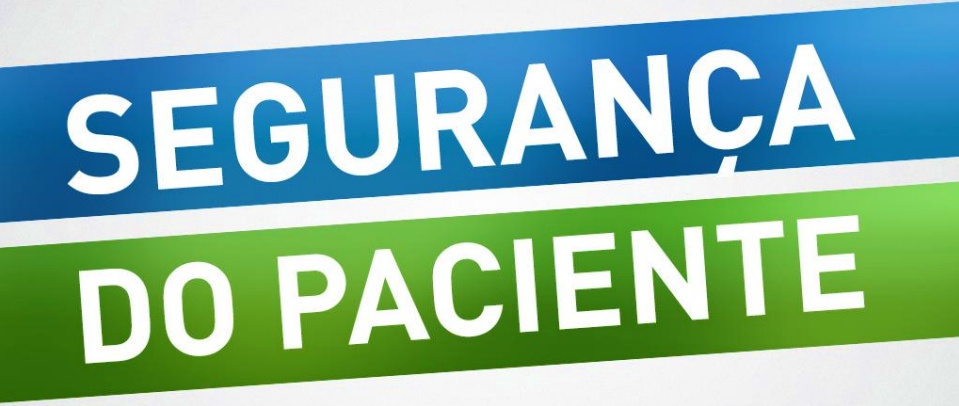 POLÍTICA NACIONAL DA ATENÇÃO HOSPITALAR( Portaria nº 3.390/2013)
OBJETIVOS ESPECÍFICOS
O Hospital deverá implementar e monitorar estratégias para assegurar a qualidade da atenção e segurança do paciente.
Estabelecer as Diretrizes para Qualidade da Atenção Hospitalar e Segurança do paciente;
Garantir a continuidade do cuidado em outros pontos de atenção da RAS
O sistema de saúde organizado por Linhas de Cuidado.
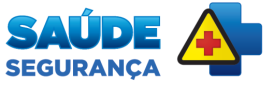 Objetivos da Equipe Técnica CGHOSP/DAHU/SAS
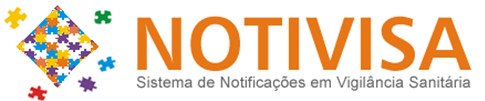 Foi desenvolvido um novo módulo no Sistema Notivisa com 2 formulários para a notificação de incidentes/eventos adversos relacionados à assistência à saúde:

	1. CIDADÃO
	É facultativo, não precisa de cadastro, basta acessar o link que está disponível no site da Anvisa.

	2. NÚCLEO DE SEGURANÇA DO PACIENTE
NOTIVISA – CIDADÃO(PACIENTE / FAMILIAR / ACOMPANHANTE)WWW.ANVISA.GOV.BR
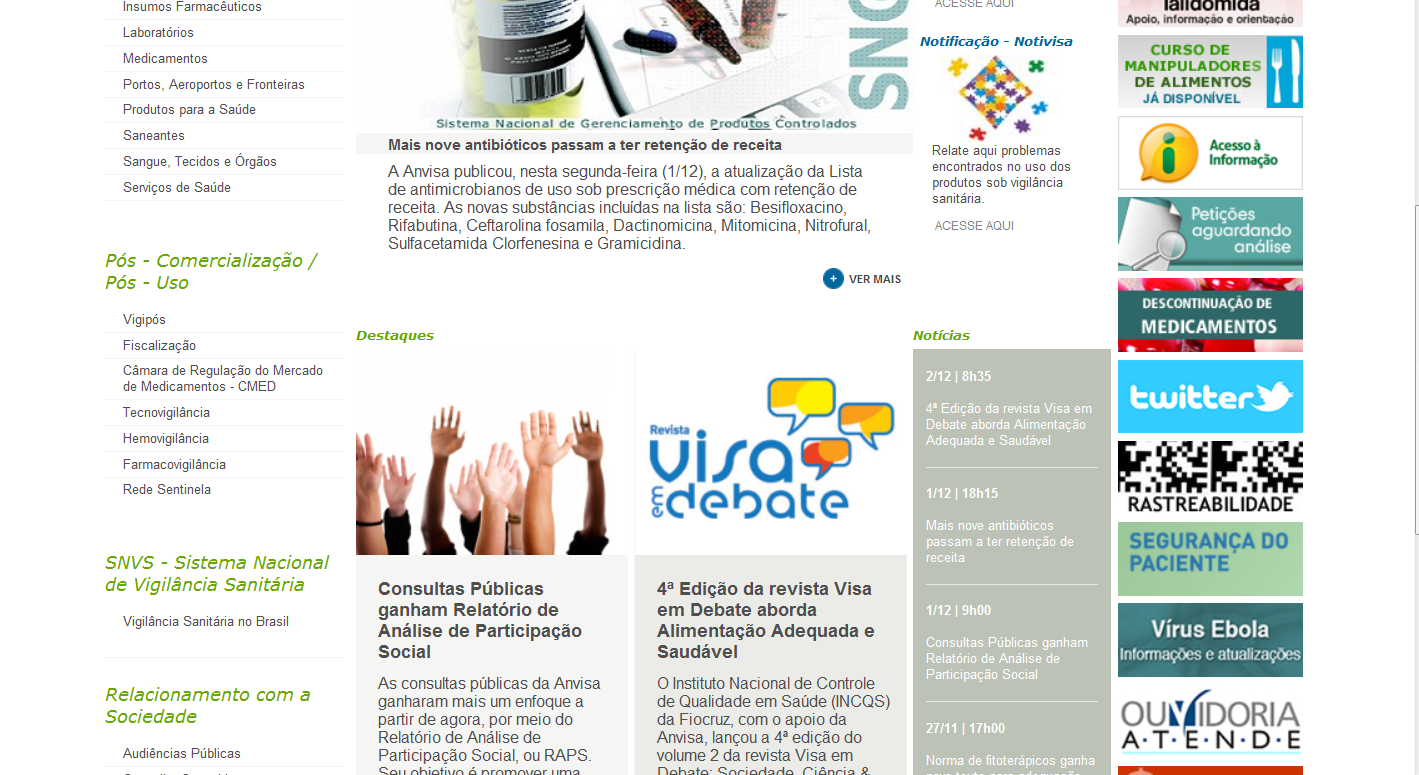 NOTIVISA – CIDADÃO(PACIENTE / FAMILIAR / ACOMPANHANTE)WWW.ANVISA.GOV.BR
IMPLANTAÇÃO NACIONAL DOS NSP
E 
NOTIFICAÇÕES DE EVENTOS ADVERSOS - 2014
Número de Núcleos de Segurança do Paciente (NSP) cadastrados por estado (até 31/12/2014)
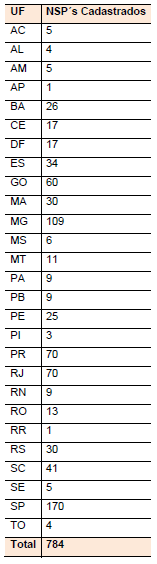 Anvisa, 2014
Núcleos de Segurança do Paciente (NSP) Cadastrados
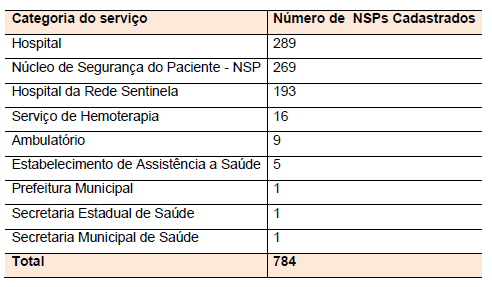 Número de Núcleos de Segurança do Paciente (NSP) que notificaram pelo  menos 1 vez em 2014, por estado.
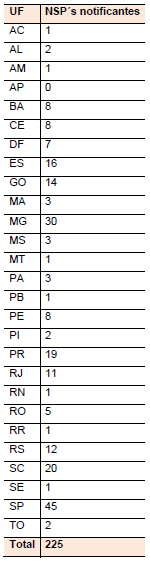 Anvisa, 2014
Número de notificações de incidentes relacionados à assistência à saúde, por estado (2014).
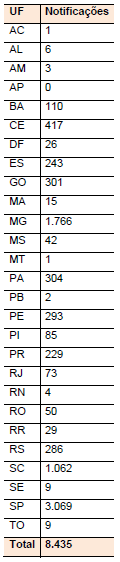 Anvisa, 2014
Distribuição de incidentes relacionados à assistência à saúde notificados, segundo faixa etária dos pacientes.
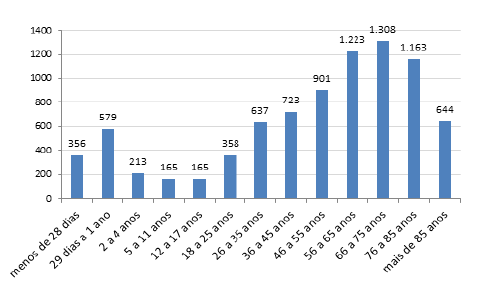 Incidentes relacionados à assistência à saúde notificados, por diagnóstico do paciente.
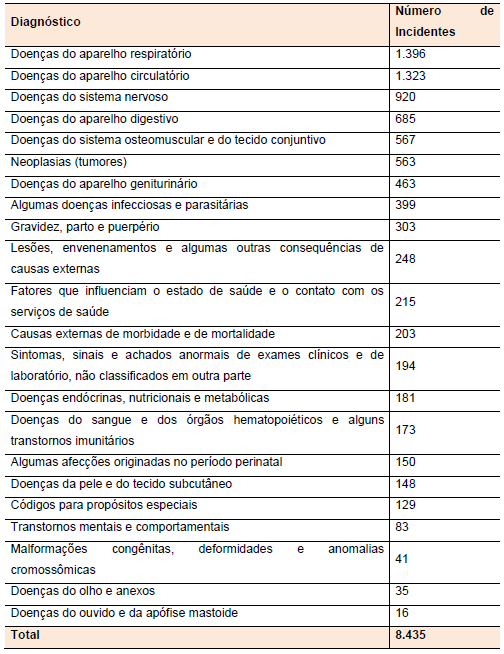 Incidentes relacionados à assistência à saúde notificados, por tipo de serviço de saúde.
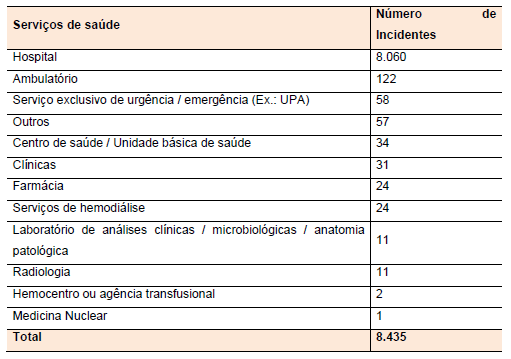 Incidentes relacionados à assistência à saúde notificados, por fase da assistência.
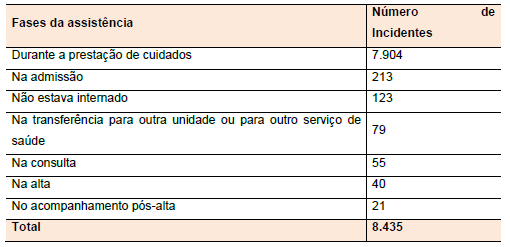 Tipos de Eventos Adversos notificados Período: março a dezembro de 2014
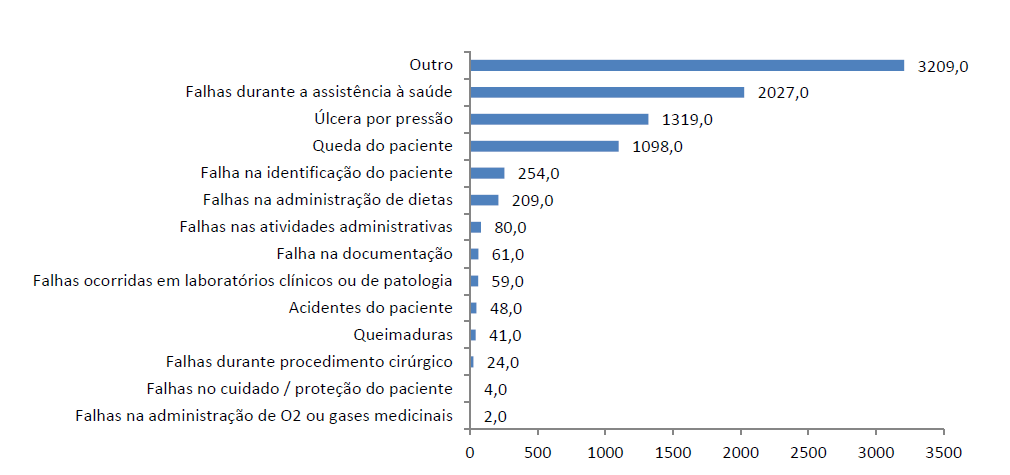 OUTROS
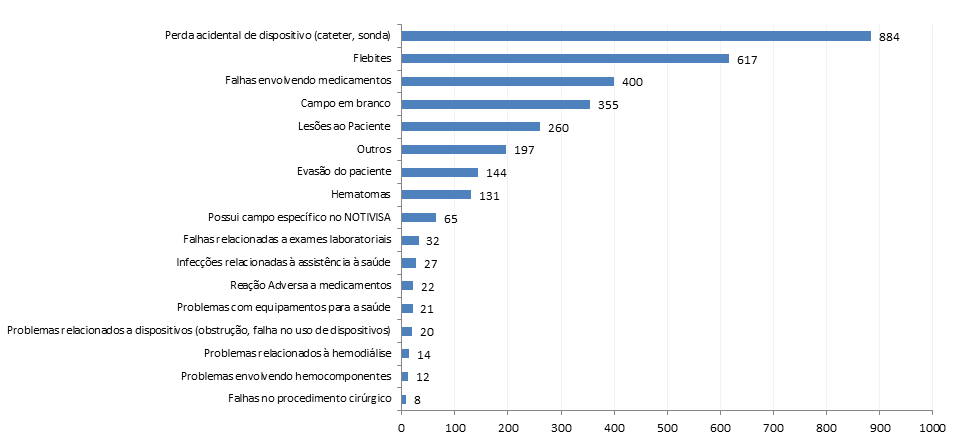 Úlceras por pressão (UPP), por estágio.
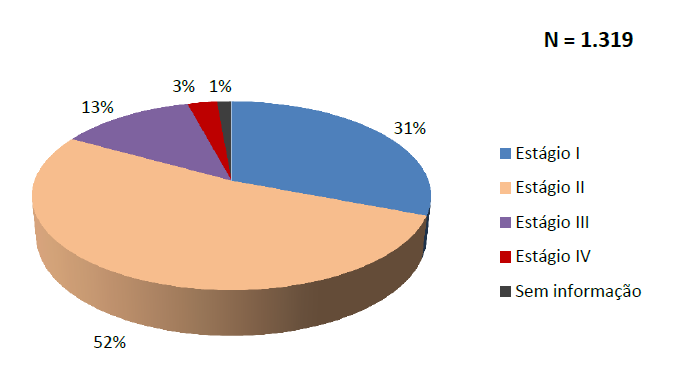 Quedas
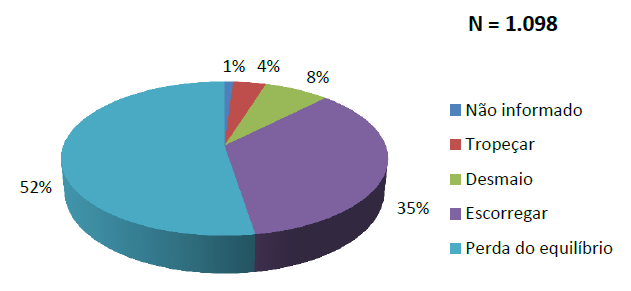 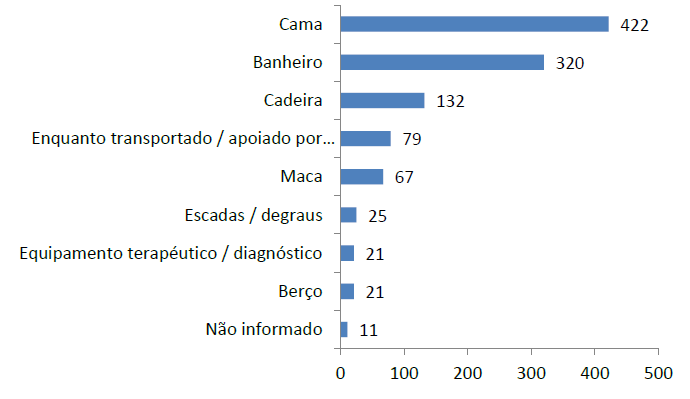 Falhas na Identificação do Paciente
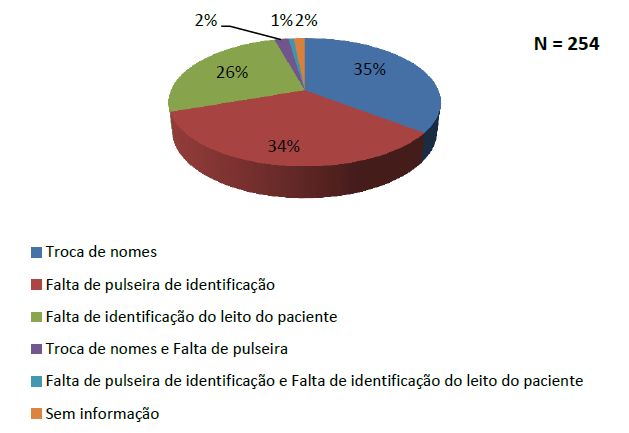 Falhas na administração de dietas
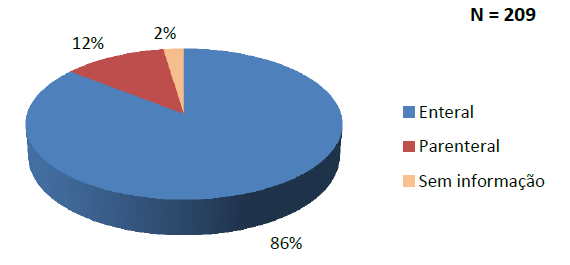 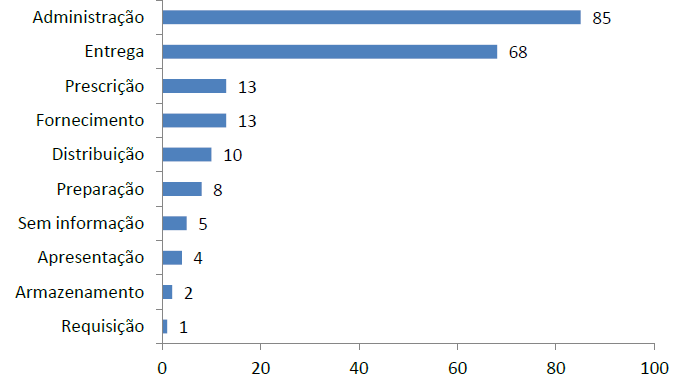 Óbitos relacionados aos eventos adversos notificados
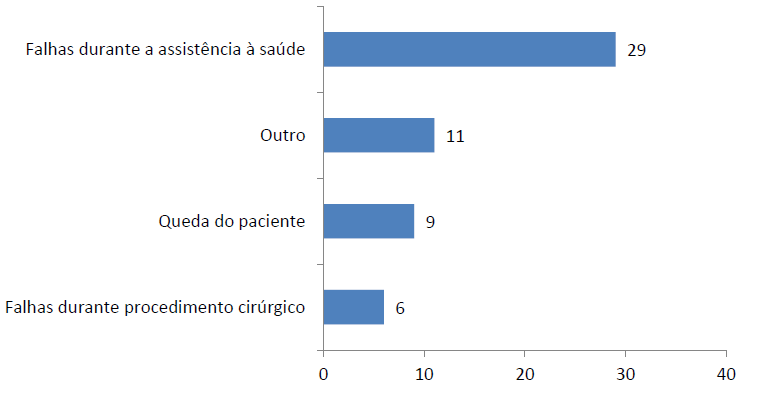 N: 29 ÓBITOS
Gestão da Qualidade/Segurança
Monitoramento
Ciclos de Melhoria
Planejamento
Promoção de uma 
Cultura de Segurança
Desenho ou planejamento (Implantar boas práticas)..
Monitoramento (Identificar problemas).
Ciclos de melhoria (Solucionar os problemas).
Prof. Gama, ZAS
OBRIGADA!
DIANA CARMEM OLIVEIRA
Diana.oliveira@saude.gov.br
61 33156161